Impacts of Climate Change on Montana Ag
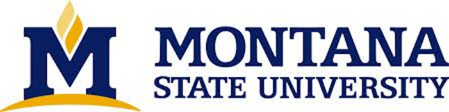 Drs. Zach Miller, Bruce Maxwell, Etc.
NWARC Winter Meeting, Jan 18th 2024
MSU-Western Ag. Research Center
Supporting High-Value, Horticultural Crop Producers in Montana
MSU-Western ARC
Corvallis, Montana
Established in 1907 during a Bitterroot Apple Boom	
High-value crops
Berries, Apples, Cherries, Pears, Grapes, Veggies
What can be grown profitably and how to grow them.
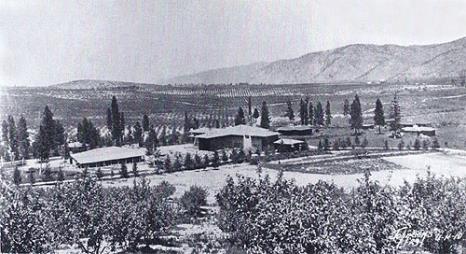 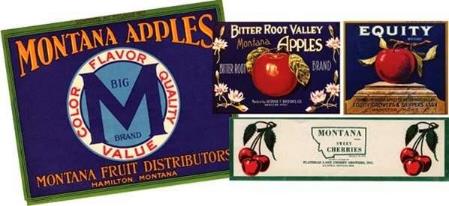 [Speaker Notes: WARC: began with mission to serve fruit/veg growers during apple boom.
Climate is well suited for horticultural production]
Mission-Specialty Crops
Higher farm returns to compete with development and preserve high quality ag. land
WARC mission is to use research and outreach to support these farmers and processors
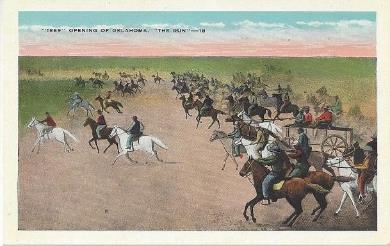 Western Intermountain Climates- cool and variable
Cool, dry climates provide a lot of pest control
Mountainous + Mid-Continent= Variable
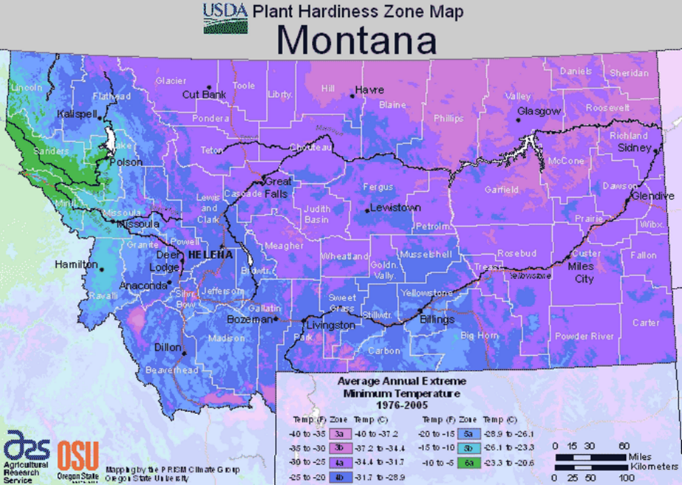 [Speaker Notes: More hardy cider varieties include Binet Rouge, Harrison, Hewe’s Virginia Crab, and Wickson (Brown’s, Tom Putt, Stembridge)]
Climate Adaption for Perennial Fruit Plants
Heat Units=Growing Degree Days
Frost Free Days
Risk of Cold Injury: Hard Frost
Risk of Cold Injury: Hard Frost/Sudden Cold
Risk of Cold Injury: Severe Cold
Variable Climate: Winter Minimum Temps
1 in 5 chance of -20° or colder
AVE=
-12.1° F
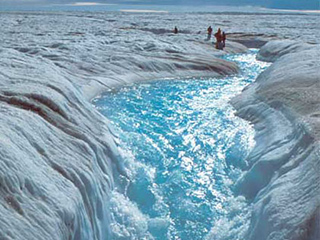 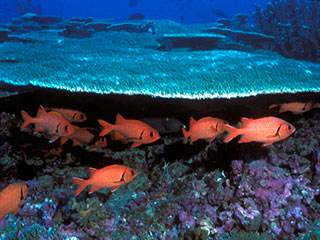 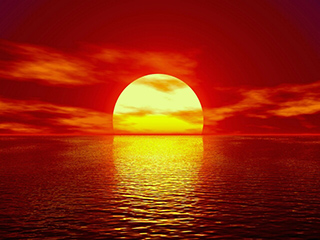 Montana’s Heating Up
Current average annual temperature is 45⁰F.
Increased by 0.42°F per decade since 1950. Overall increase of 2.7°F. 

U.S. annual average has increased by 0.26oF per decade since 1950.
Montana Climate Assessment
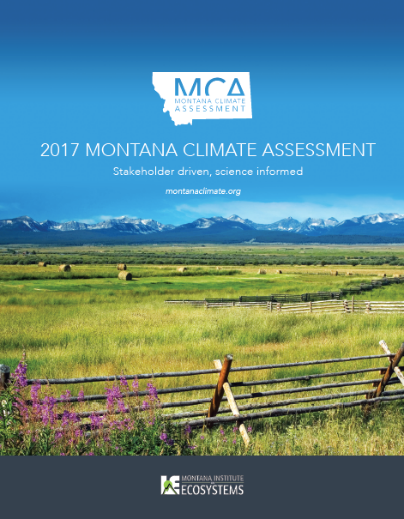 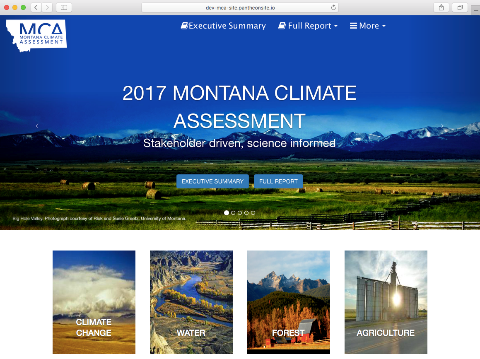 http://montanaclimate.org
www.montanaclimate.org
Main point/Take home message
Climate impacts in MT:
Relatively small on the national, global scale
For Agriculture
Uncertain and complex
Longer, warmer growing season
More water demand and less irrigation and precipitation when need is greatest
Climate Projections
Global Circulation Model
Global model required
Complex
Course resolution
Projections can be sensitive to small differences in initial conditions- multiple runs
MT Climate Assessment =20 GCM
Model agreement
Prediction: Scenarios or Representative Concentration Pathways
Climate Prediction
Complexity=Uncertainty
Turning up the heat: impacts
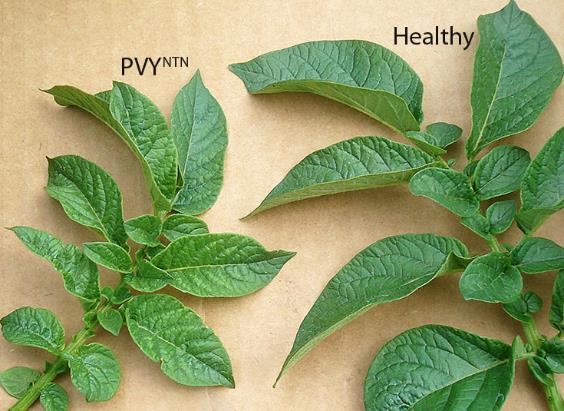 MT seed potato industry
11,000 acres
$42 million/yr.
Valued for virus-free seed potatoes
Dependent on cool, dry conditions
Climate changing to favor virus spread
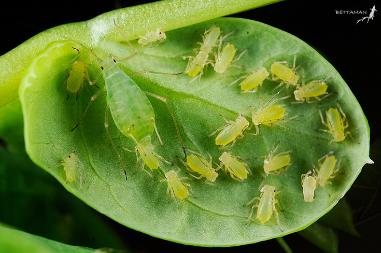 Warming may promote new pests
Brown Marmorated Stinkbug
Spotted Wing Drosophila
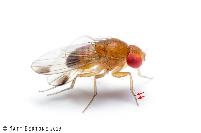 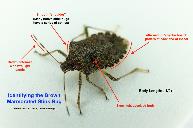 Apple damage ~$37 million
Temperature
Historical Trends
Plant growth (and pests)
Longer growing season (+14)
But is it predictable
Faster crop growth (GDD)
Rapid water use
New crops possible
Extreme heat (>90 F)
More frequent and projected to increase
Impacts on cool-season crops
Growing Degree Days (base 50⁰ F, April to October)
Increasing at most sites
Growing Degree Days (base 50⁰ F, April to October)
Growing Degree Days (base 50⁰ F, April to October)
Heat Units Increasing in Late Summer-Early Fall.
Can we count on a longer growing season?
Monthly Temperature Projections
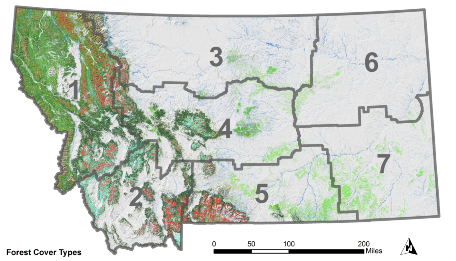 RCP 8.5 (2040-2060)
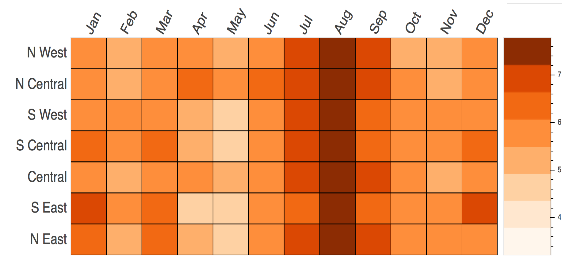 Winter: 5 to 7°F
Summer: 6 to 7.5°F

(100% model agreement)
[Speaker Notes: Average monthly temperatures are expected to increase across all climate divisions and both RCP scenarios (Figure 4.10). Summer and winter generally have larger projected increases than spring and fall. In the RCP 8.5 scenario, August has the largest projected change across all climate divisions.]
Extreme Heat
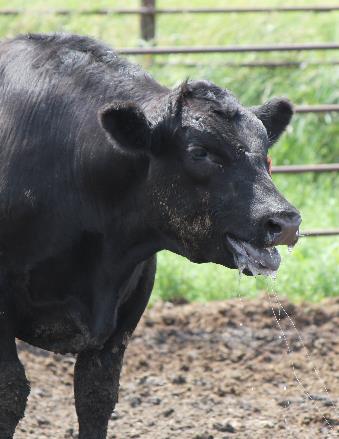 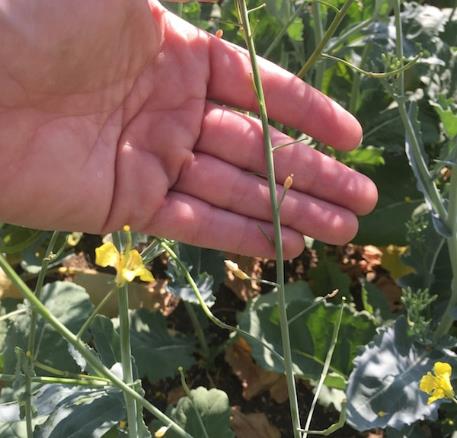 3x increase
Extreme Heat Projections
Montana Precipitation
Average annual precipitation is 18.7 inches.  


Eastern MT: increased by 1.3 to 2.0 inches in spring

Northwestern MT: decreased by 0.6 inch/decade in winter or ~3.8 inches since 1950
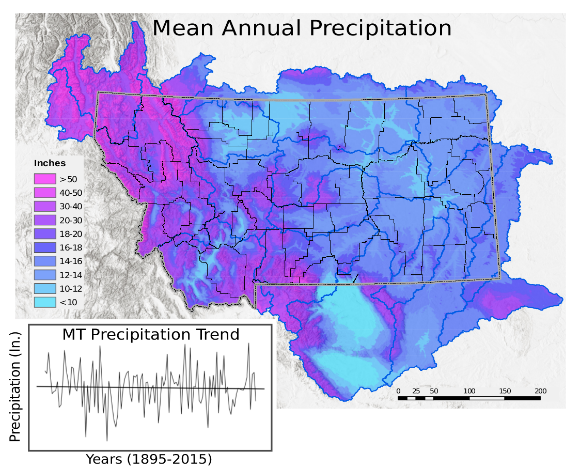 [Speaker Notes: Moving on to a current look at precipitation, the  amounts and form of precipitation falling as rain versus snow vary widely across the state. The majority of the wintertime precipitation in Montana falls as snow, and the water that accumulates in snowpack in the mountains is the most significant source of water to valley bottoms throughout the summer. This is also strongly influenced by elevation and proximity to the continental divide. Our current average annual precipitation across the state is 18.7 inches. Western Montana typically receives twice as much precipitation (~22-30 inches) annually as eastern Montana (~12-14 inches). The seasonal distribution of precip in western mt also much more even due to the flow of moisture rich air from the Pacific Coast. For eastern and central Montana, between 65% to 75% of the annual precipitation occurs in the late spring and summer months. 

Statewide, the amount of average annual precipitation has shown no statistically significant trend over the past 65 years.]
Annual Precipitation
RCP 8.5 (2040-2060)
1.5 in

1.0

0.5

0

-0.5

-1.0

-1.5
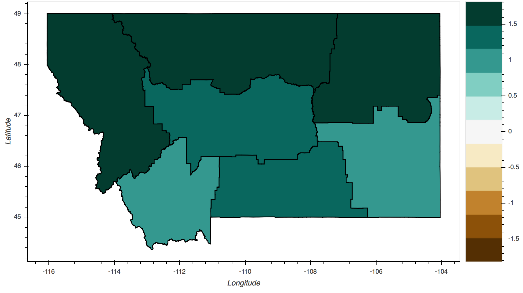 Variability across regions
From 1.1 to 1.6 more inches
Model agreement: 85%
[Speaker Notes: Average annual precipitation is expected to increase by mid-century across the state in both RCP scenarios with moderately high agreement among models. In RCP 4.5, increases around 1.3 in/yr are expected in the northwestern parts of the state. In the southern and eastern parts of the state, increases around 0.9in/yr. In the RCP 8.5 scenario, average annual precipitation is projected to increase by around 1.6 in/yr in the northwestern portions of the state and around 1.2 in/yr in the southern and eastern portions of the state.]
Monthly Precipitation
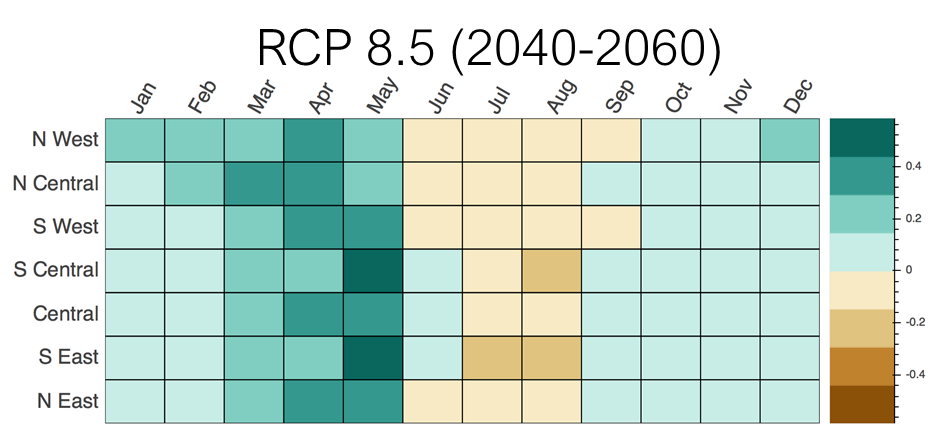 in. different from 30 yr mean
Model agreement: 85%
[Speaker Notes: While annual increases in precipitation are expected across the board with moderately high model agreement, the monthly and seasonal projections are more diverse. Winter, spring, and fall are all projected to have increases in precipitation in both RCP scenarios with spring expected to have the largest increases (Figure 4.25).In the RCP 4.5 scenario, spring months are expected to increase around 0.2 in/mth (minimum: -0.1 in/mth, maximum: 0.8 in/mth, percent agreement: 85%). In the RCP 8.5 scenario, spring months are expected to increase around 0.4 in/mth (minimum: 0.0 in/mth, maximum: 1.0 in/mth, percent agreement: 95%). The summer months, however, are expected to have decreasing precipitation in both scenarios, although model agreement is fairly low for these projections (Figure 4.25). In the RCP 4.5 and 8.5 scenario, summer precipitation is expected to decrease by around -0.1 in/mth (minimum: -0.4 in/mth, maximum: 0.5 in/mth, percent agreement: 65%).]
Snowpack trends
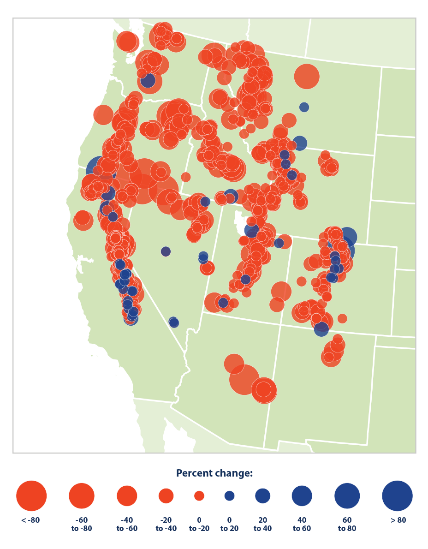 Red = declining snowpack

Blue = increasing snowpack
Warmer winters = less snowpack
1955-2016
Mote and Sharp 2016
Projections of Future Snowpack Snow Water Equivalent (SWE)
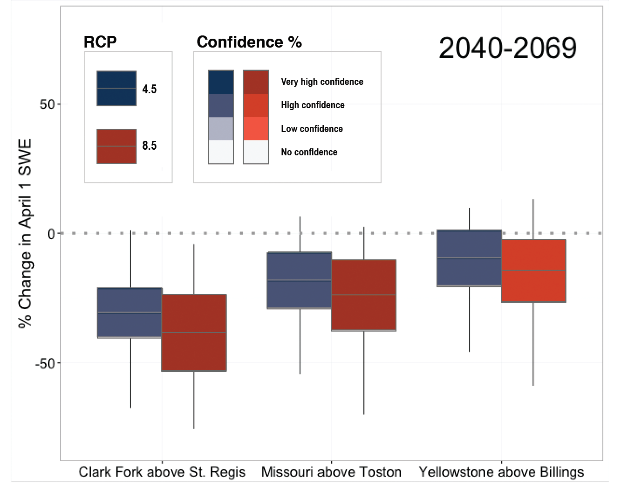 Reductions of up to 50%; high to very high model agreement
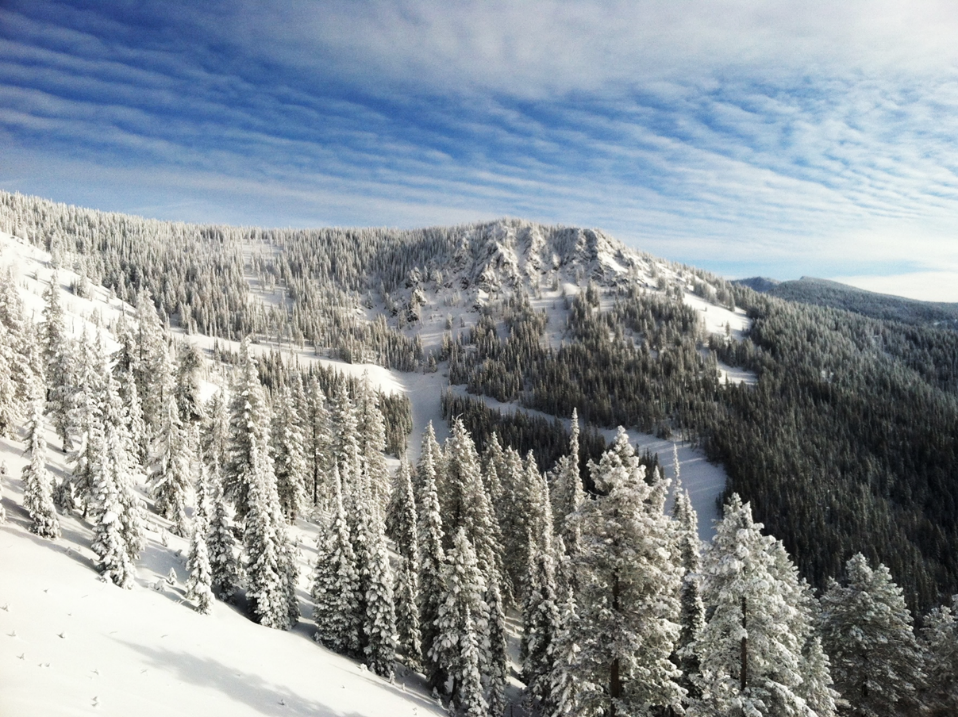 KEY MESSAGE: SNOWMELT & RUNOFF TIMING
Observed trends shows shift toward earlier snowmelt and shifts in timing of runoff
Increasing temperatures are very likely to cause this pattern to continue
Changes in runoff timing may result in reduced late-summer water availability for northwest MT
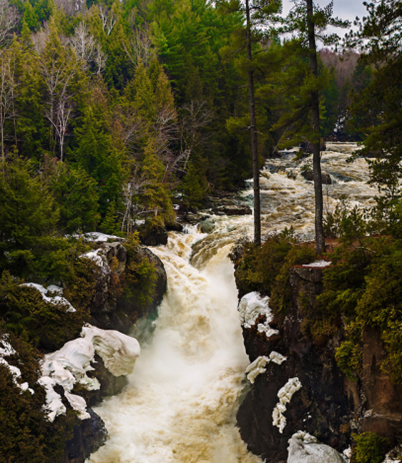 Main point/Take home message
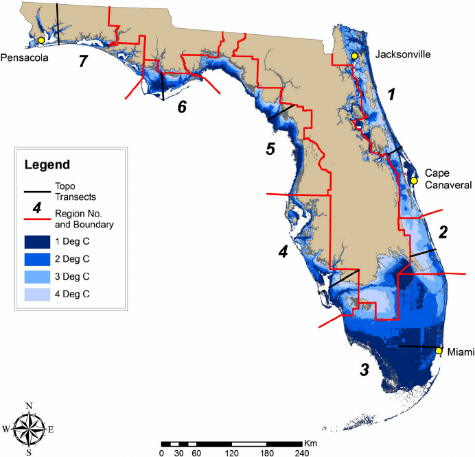 Climate impacts in MT:
Relatively small on the national, global scale
For Agriculture
Uncertain and complex
Longer, warmer growing season, but can we count on it?
More water demand and less irrigation and precipitation when need is greatest
How pests (weeds, disease, insects) will respond is not well understood.